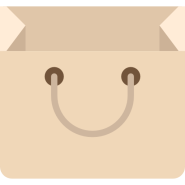 CIRCULAR MOTION STORE
GET AMAZING PRODUCTS EXPERIENCE
EVENINGSHOES
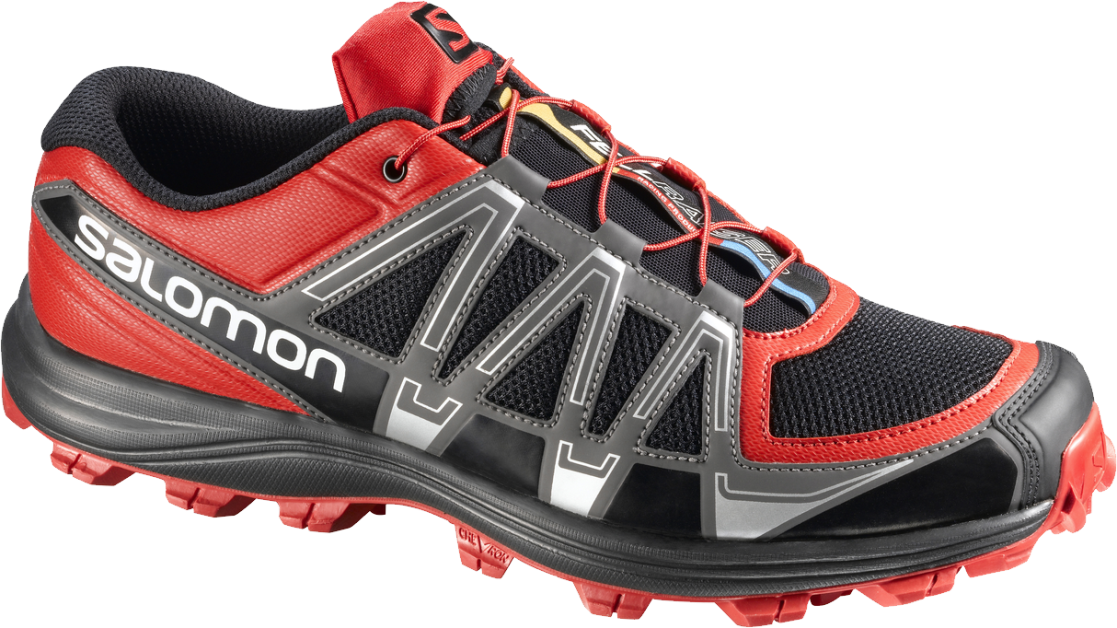 Soft, High Quality Rubber
$299
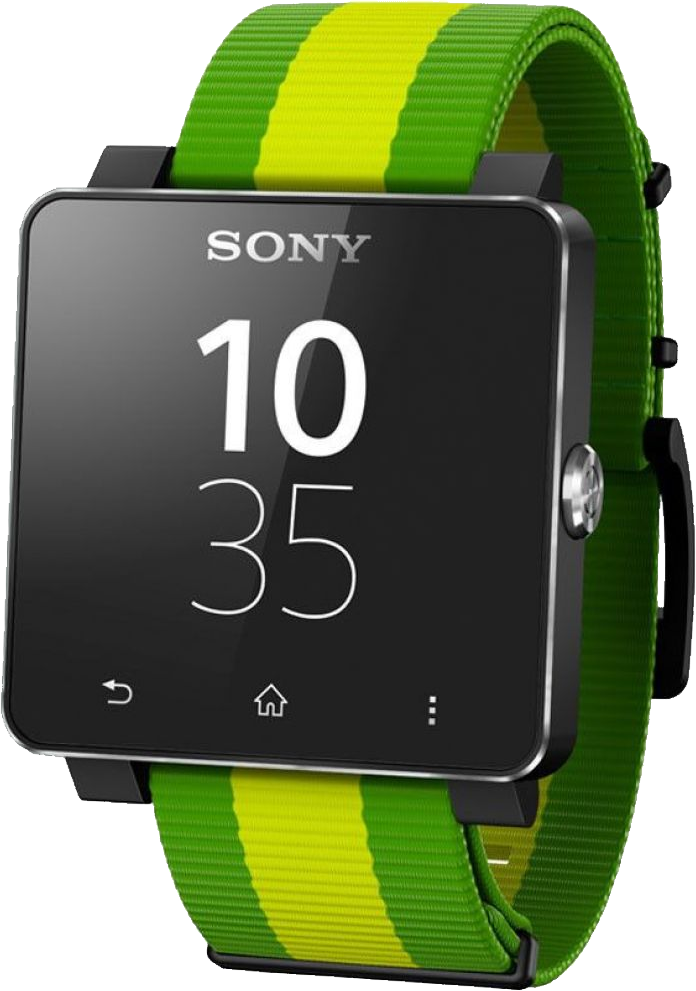 GET AMAZING PRODUCTS EXPERIENCE
SONYWATCH
Allows you to track your route and distance so you can see just how far you’ve come.
$25
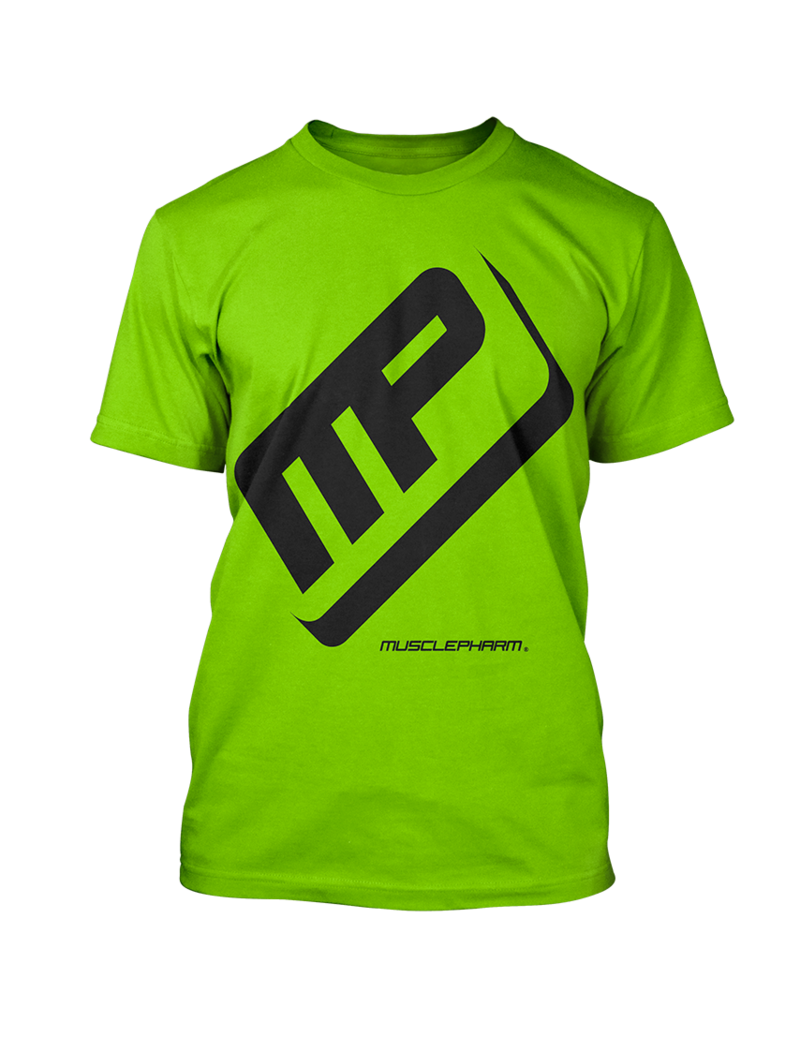 GET AMAZING PRODUCTS EXPERIENCE
GYMTSHIRT
Muscle Yellow Green Fitted Tee
$30
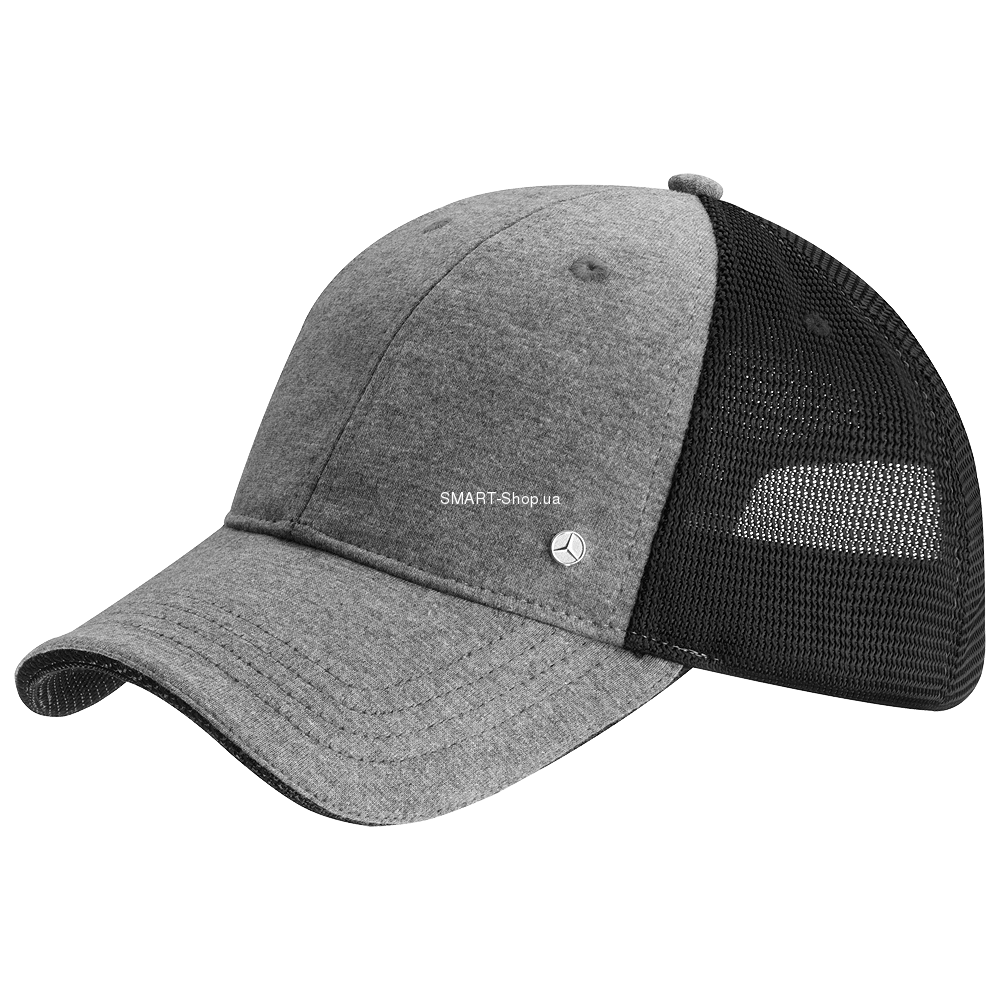 GET AMAZING PRODUCTS EXPERIENCE
BASEBALLCAPS
Black Grey Baseball Caps
$9
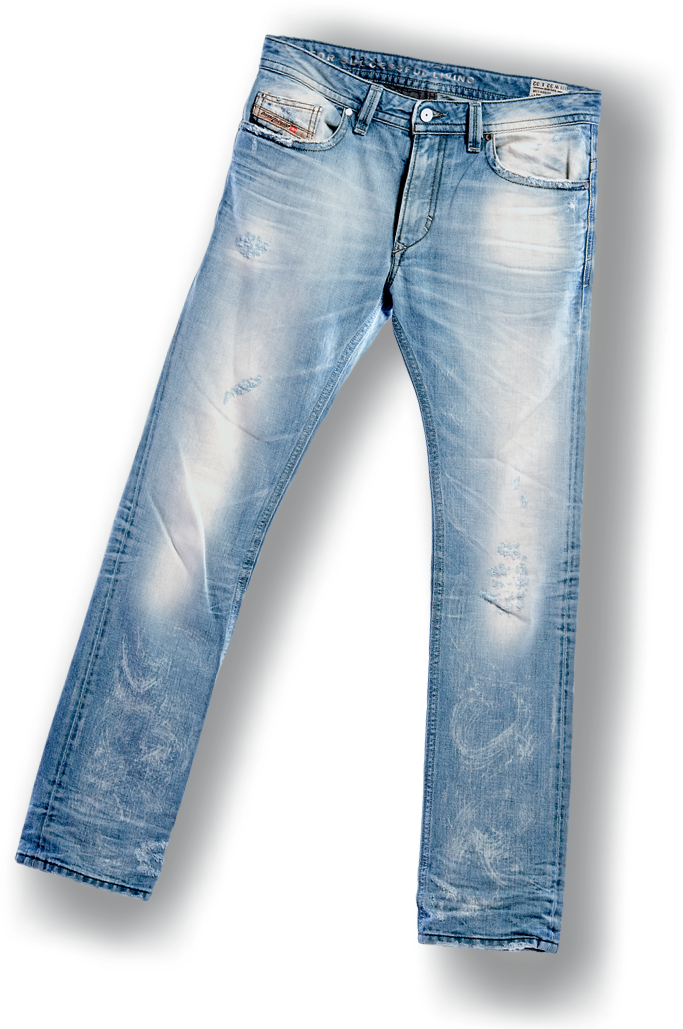 GET AMAZING PRODUCTS EXPERIENCE
ARMANIJEANS
Straight Leg Jeans - 100% Cotton
$79
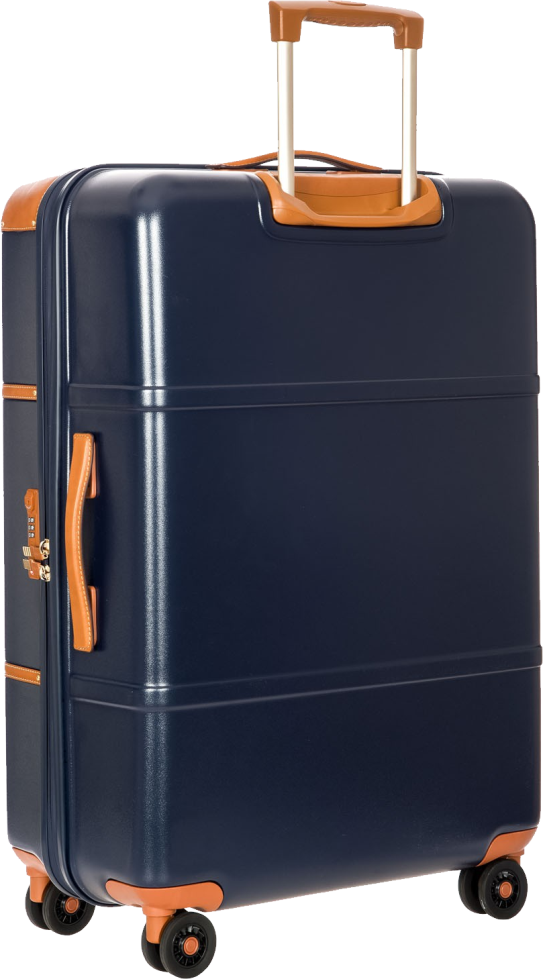 GET AMAZING PRODUCTS EXPERIENCE
LEATHERBAGS
Authentic Leather Bags for Men and Women. Very Affordable.
$300
GET AMAZING PRODUCTS EXPERIENCE
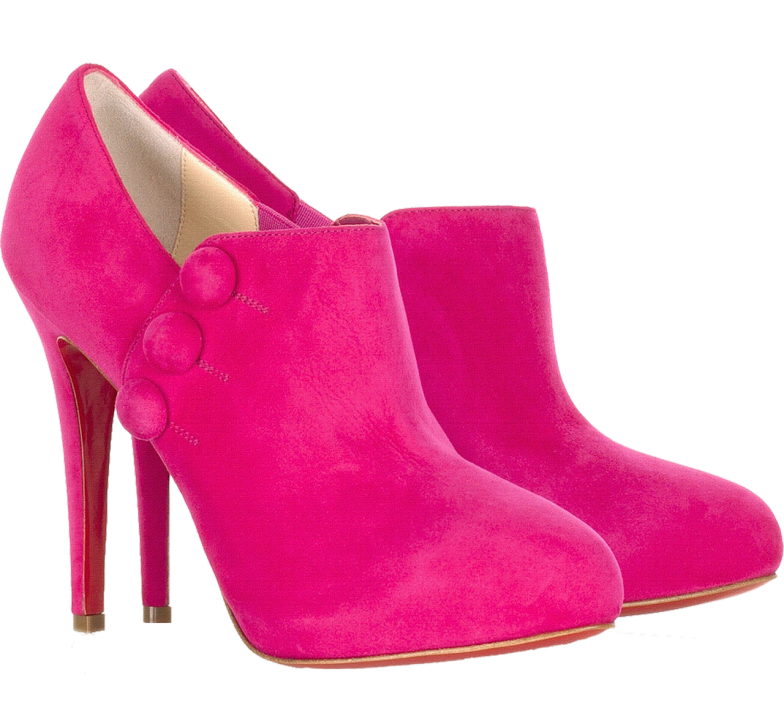 LEATHERSANDALS
Korean Style Leather Sandals good for any occasion. 50% off for every purchase.
$150
GET AMAZING PRODUCTS EXPERIENCE
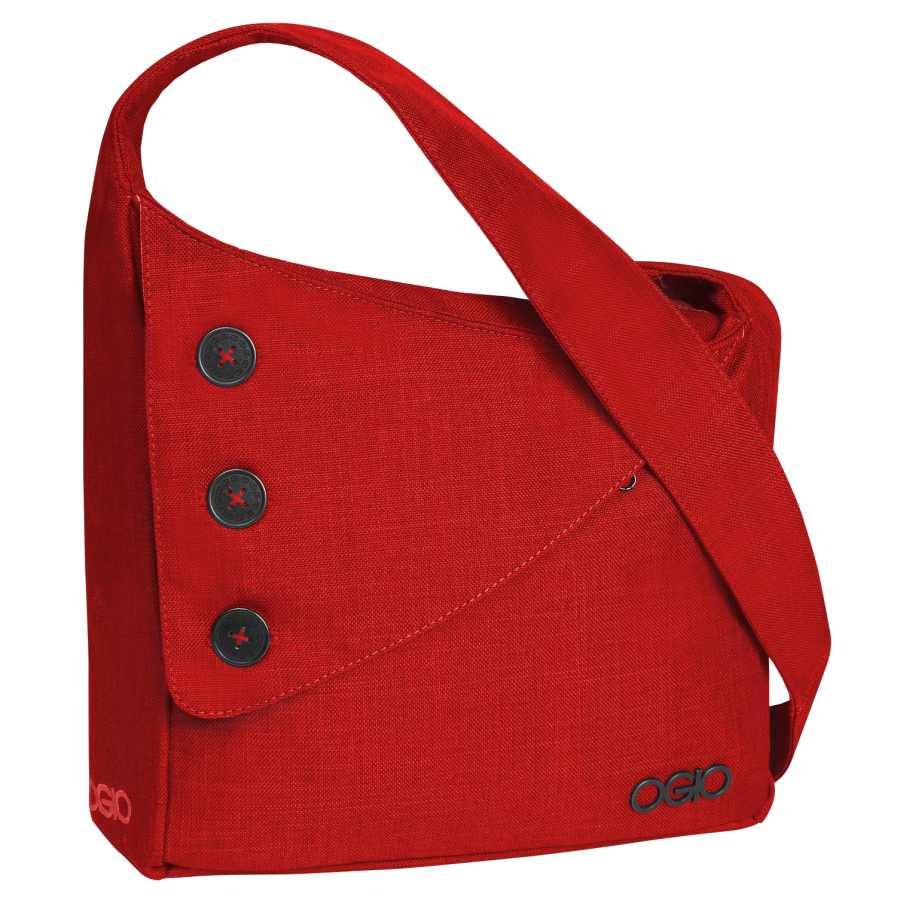 DECOBAGS
Classic color Red bag for women. 50% Off for every purchase.
$50
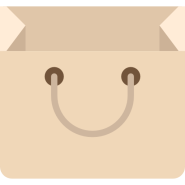 CIRCULAR MOTION STORE